МИНИСТЕРСТВО ОБРАЗОВАНИЯ КАЛИНИНГРАДСКОЙ ОБЛАСТИГОСУДАРСТВЕННОЕ БЮДЖЕТНОЕ УЧРЕЖДЕНИЕКАЛИНИНГРАДСКОЙ ОБЛАСТИПРОФЕССИОНАЛЬНАЯ  ОБРАЗОВАТЕЛЬНАЯ ОРГАНИЗАЦИЯ«КОЛЛЕДЖ ИНФОРМАЦИОННЫХ ТЕХНОЛОГИЙ И СТРОИТЕЛЬСТВА»конкурс знатоков                                                  подготовилА  преподавателЬ:                                                                   				                                                                                                        попович А.А.                                                                                                                     Калининград 2016
Тема урока «Конкурс знатоков»
Тип урока: Урок актуализации ранее полученных знаний по географии, материаловедению , истории.Форма урока: бинарный урок-практикум.Технология: личностно-ориентированная, проблемно-исследовательская.
     Методическая цель урока -показать технологию проведения бинарного урока.Обеспечение урока: компьютер, проектор;
Методы и приёмы обучения: •методы словесной передачи и слухового восприятия информации (приёмы: беседа, дискуссия);•методы наглядной передачи и зрительного восприятия информации (приёмы: наблюдение, демонстрация);•методы контроля (приёмы: фронтальный и индивидуальный опрос, практическая и самостоятельная работа);•метод стимулирования и мотивации (приёмы: сочетание двух учебных дисциплин на одном уроке, индивидуальная практическая деятельность; создание ситуации взаимопомощи).Принципы обучения: научность, системность, логичность, наглядность.
Цели:
Знания, не рожденные опытом, 
матерью всякой достоверности, 
бесплодны и полны ошибок.

-Леонардо да Винчи-
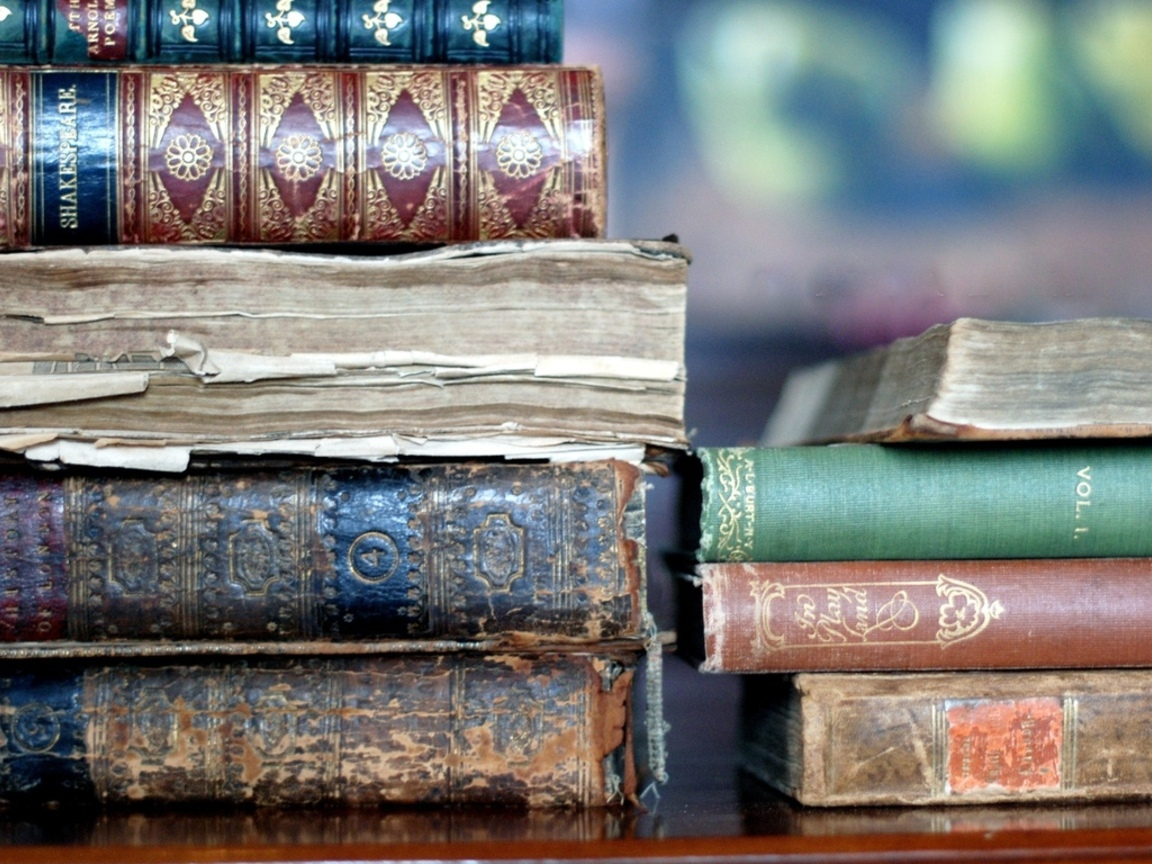 « ЗНАЕШЬ ЛИ ТЫ ИСТОРИЮ?»
В 1912 году из-за дефекта 3 млн. заклёпок потерпел крушение один из крупнейших кораблей
титаник
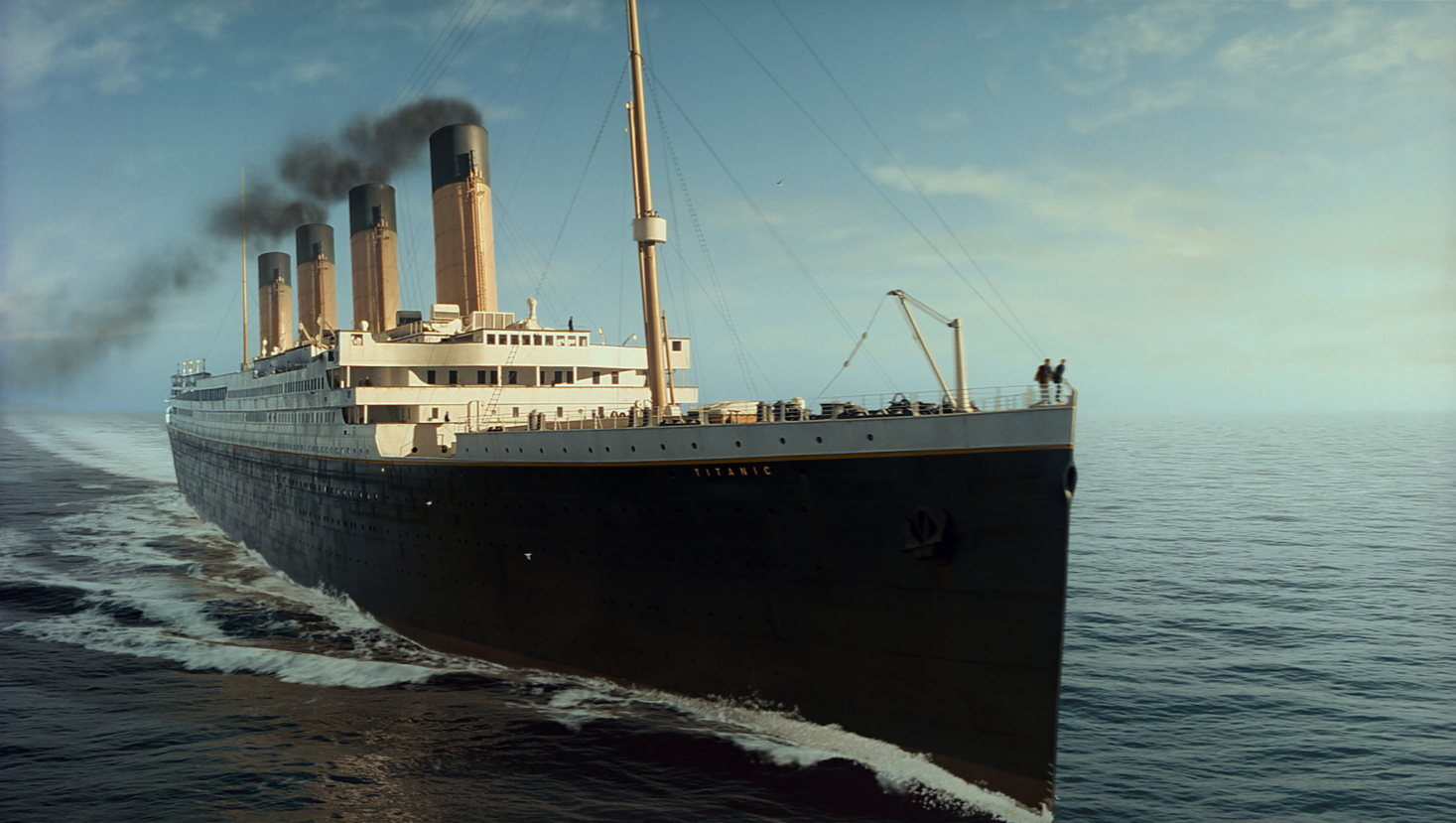 «Знаешь ли ты историю»
В каком государстве раньше, чем в Европе  стали выплавлять чугун, отливать в формы фигурки Будды из бронзы и чугуна
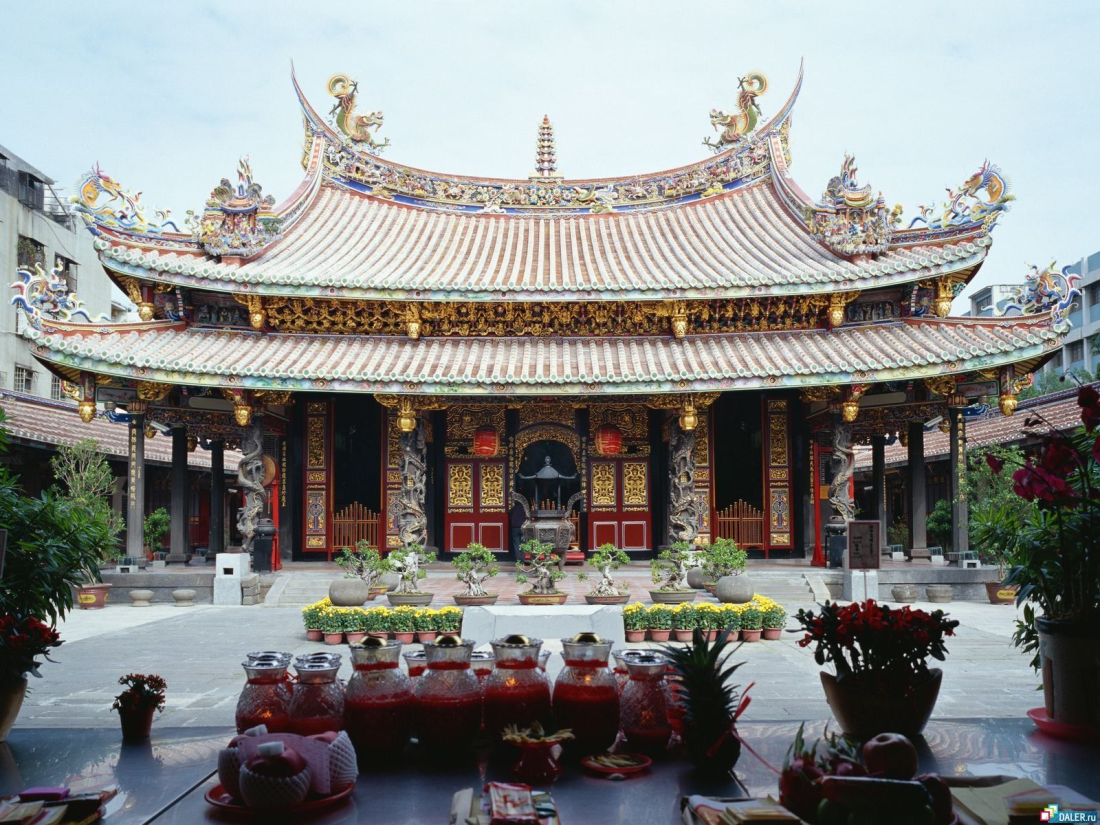 китай
«знаешь ли ты историю»
На рисунках какого художника был изображён прокатный стан для получения тонкой ленты из золота и серебра
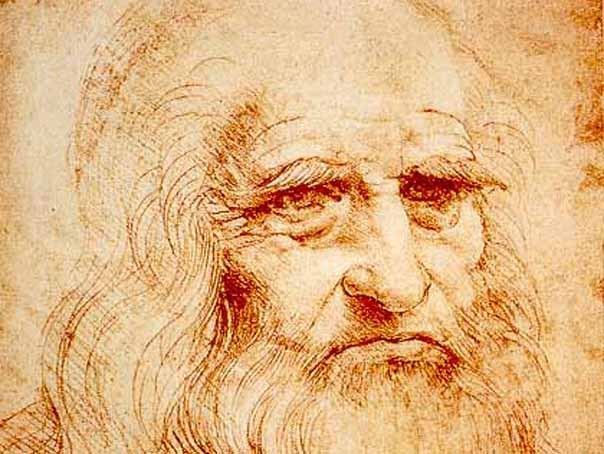 Леонардо да Винчи
«знаешь ли ты историю»
В орудиях Александра Македонского использовались роликовые подшипники. Из какого материала они были изготовлены?
деревянные
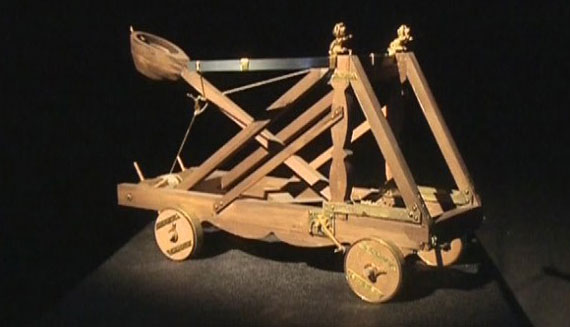 «знаешь ли ты историю»
В 1912 году при покорении Южного полюса погибла экспедиция Р. Скотта из-за течи оловянных канистр с керосином.  Из-за чего потекли оловянные канистры?
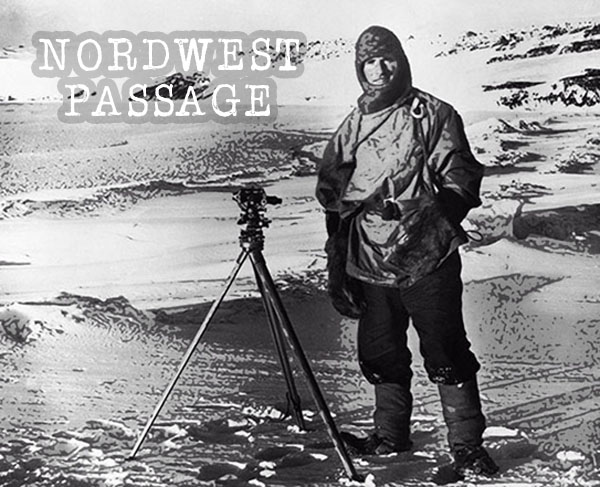 (переход металла из одной кристаллической формы в другую из-за понижения температуры – аллотропическое превращение)
«знаешь ли ты историю»
Материал, образованный соединением разнородных материалов одно целое, называется
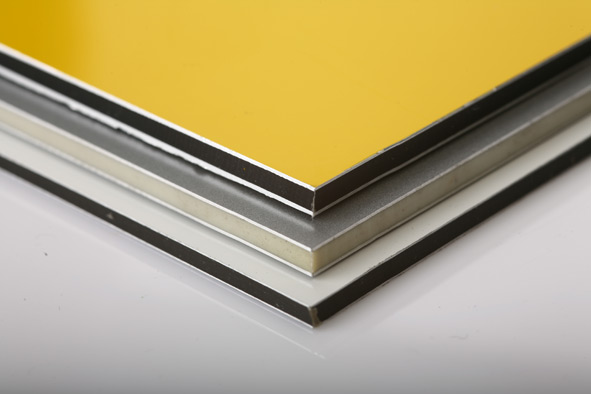 Композит
«Знаешь ли ты историю»
Кому принадлежат слова:
«Мосты чугунные чрез воды
Шагнут широкою дугой, 
Раздвинем горы, под водой
Пророем дерзостные своды»
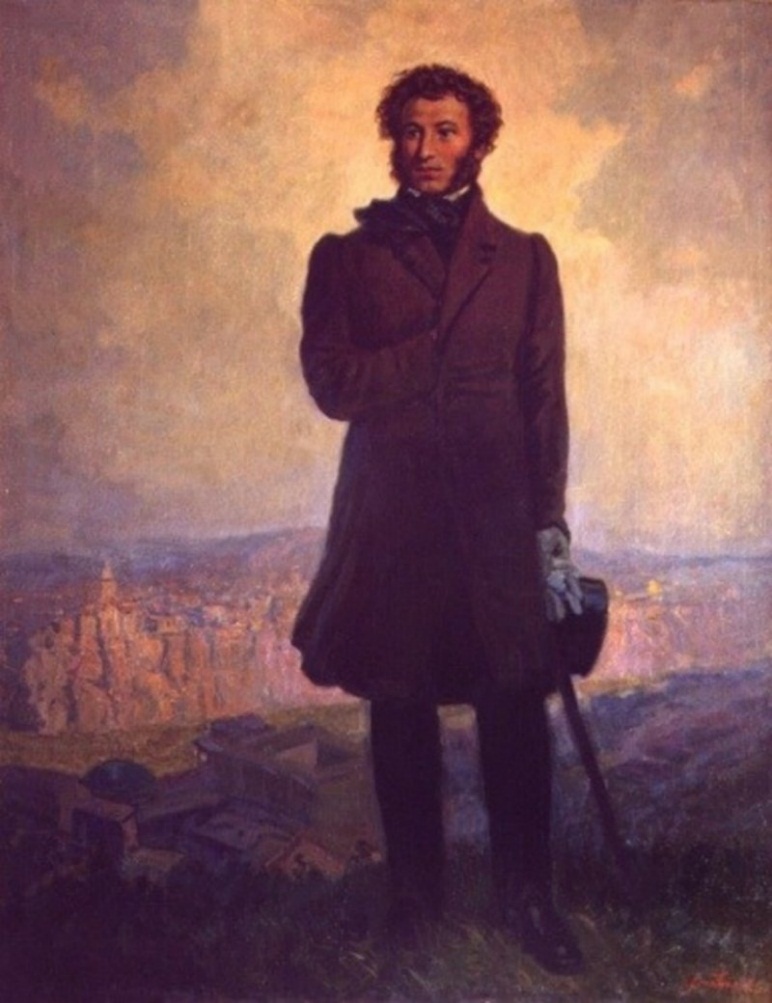 Пушки Александр Сергеевич
«« 10 ИЗ 10»»
1 Термическая обработка деталей токами СВЧ
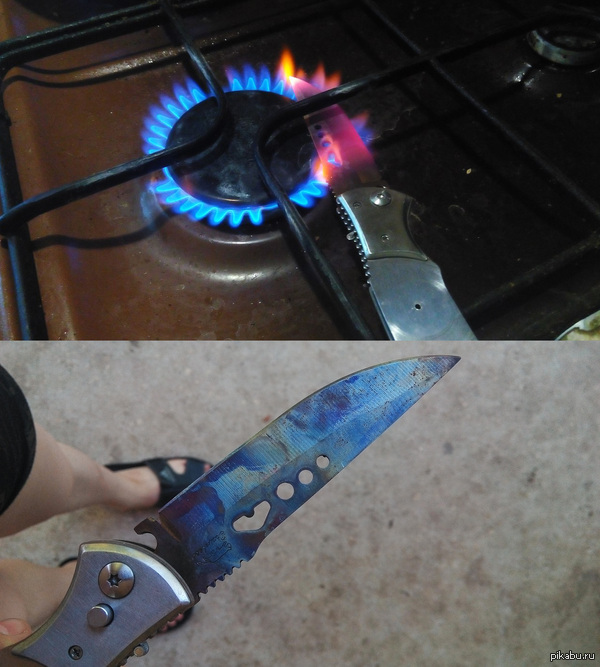 (поверхностная закалка)
«10 из 10»
2 Разрез, выполненный пересекающимися плоскостями
(ломаный)
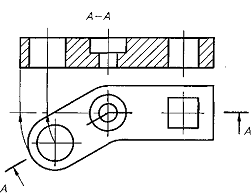 «10 из 10»
Разрез отличается от сечения, тем, что
(на разрезе показывают то, что находится за плоскостью сечения)
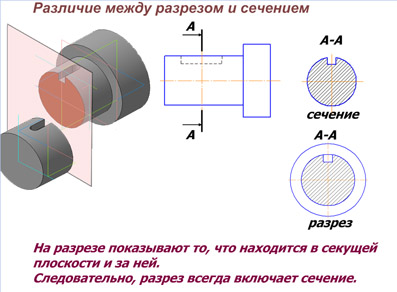 «10 из 10»
Чугун отличается от стали
(процентным содержанием углерода)
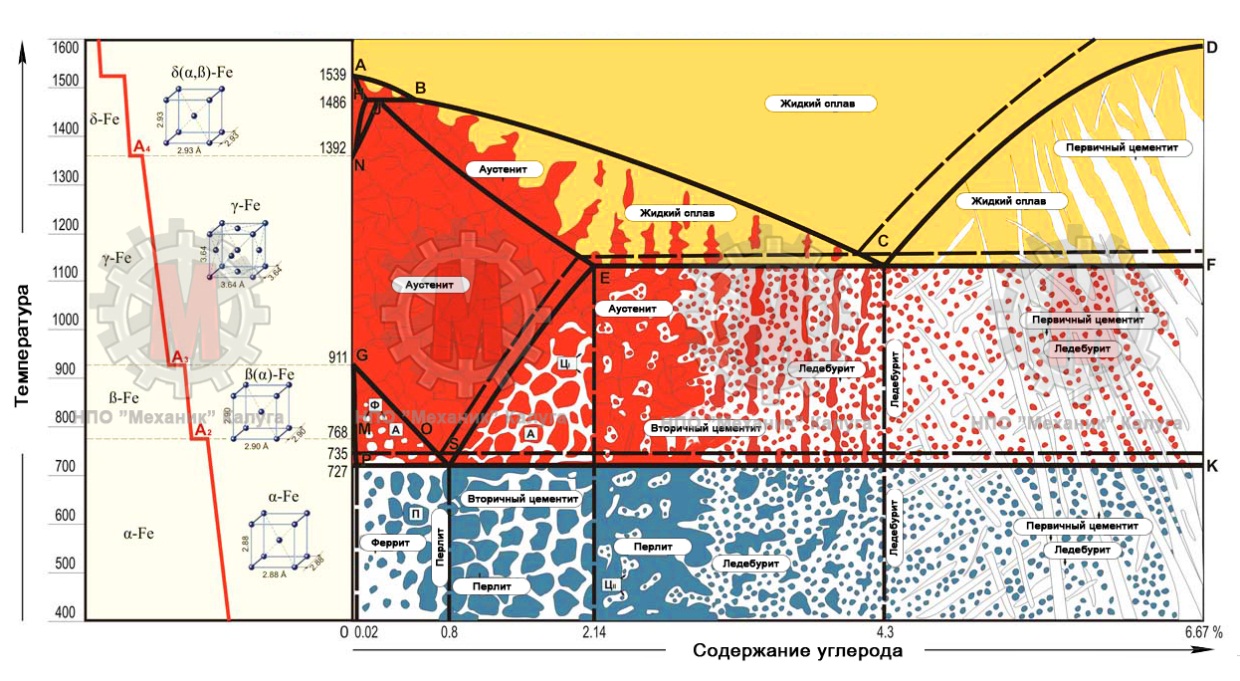 «10 из 10»
Материал, который применяют в ракетостроении
Титан
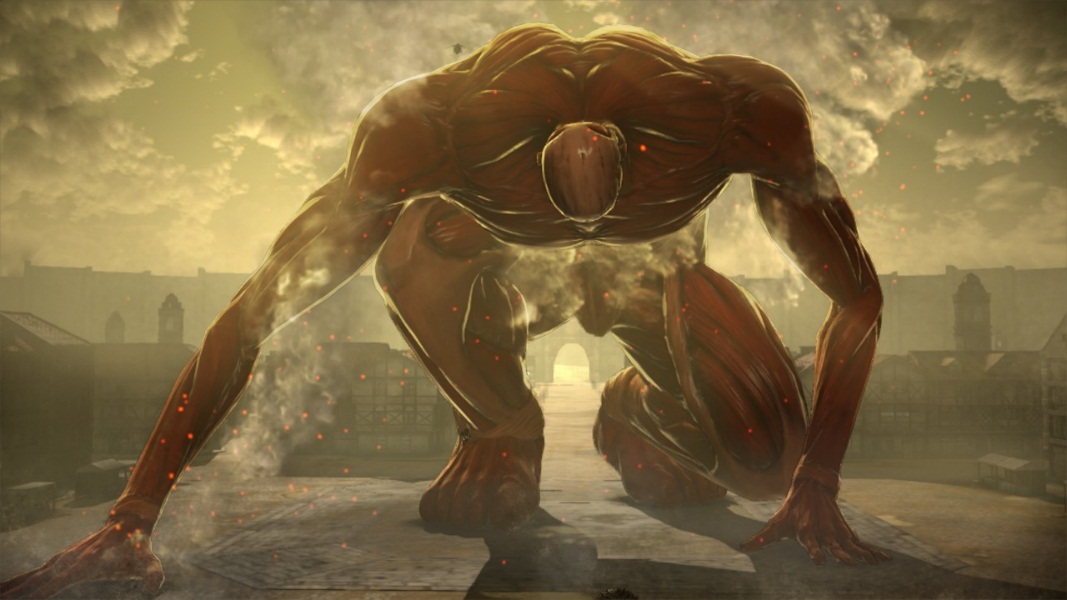 «10 из 10»
Как называли людей, которые пытались получить философский камень?
(Алхимики)
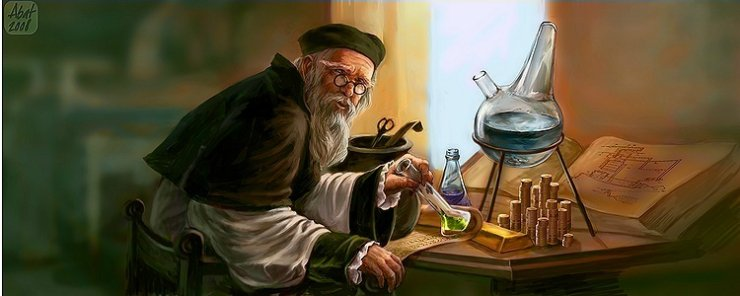 «10 из 10»
Вредные примеси для стали
(сера и фосфор)
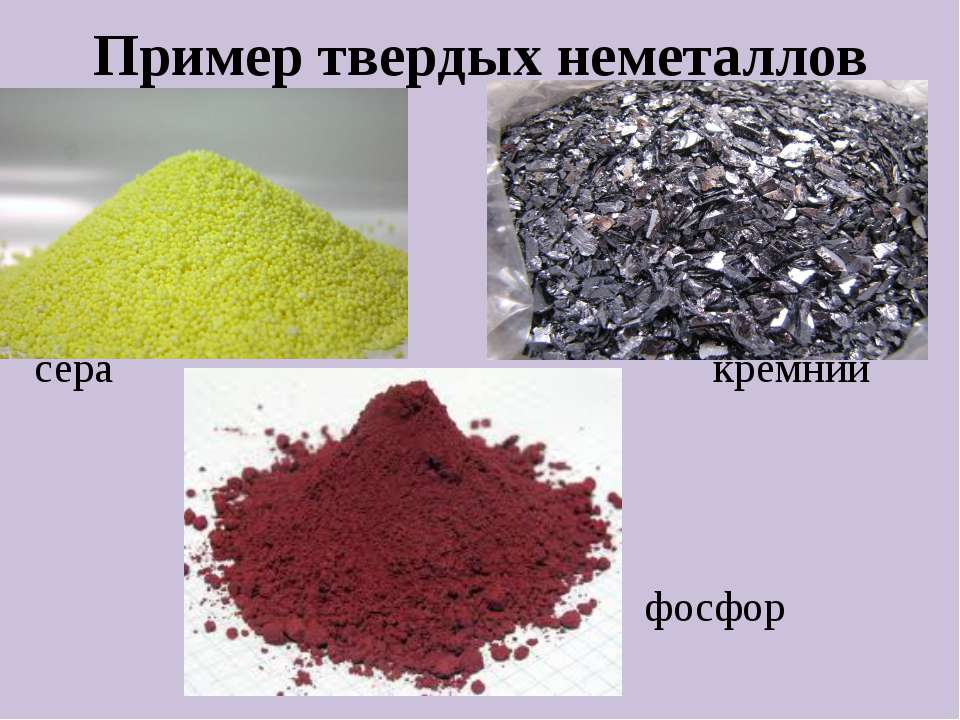 «10 из 10»
Прямоугольными называют проекции, у которых проецирующие лучи
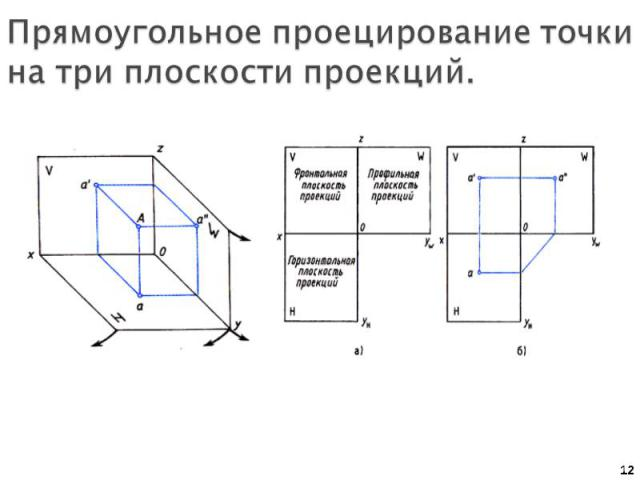 (перпендикулярны плоскости проекций)
«10 из 10»
Эскиз от чертежа отличается тем, что
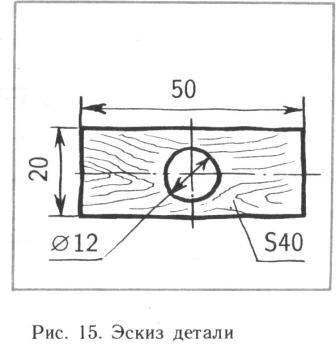 (выполнен без применения чертёжных инструментов в глазомерном масштабе)
«10 из 10»
ЕСКД – это
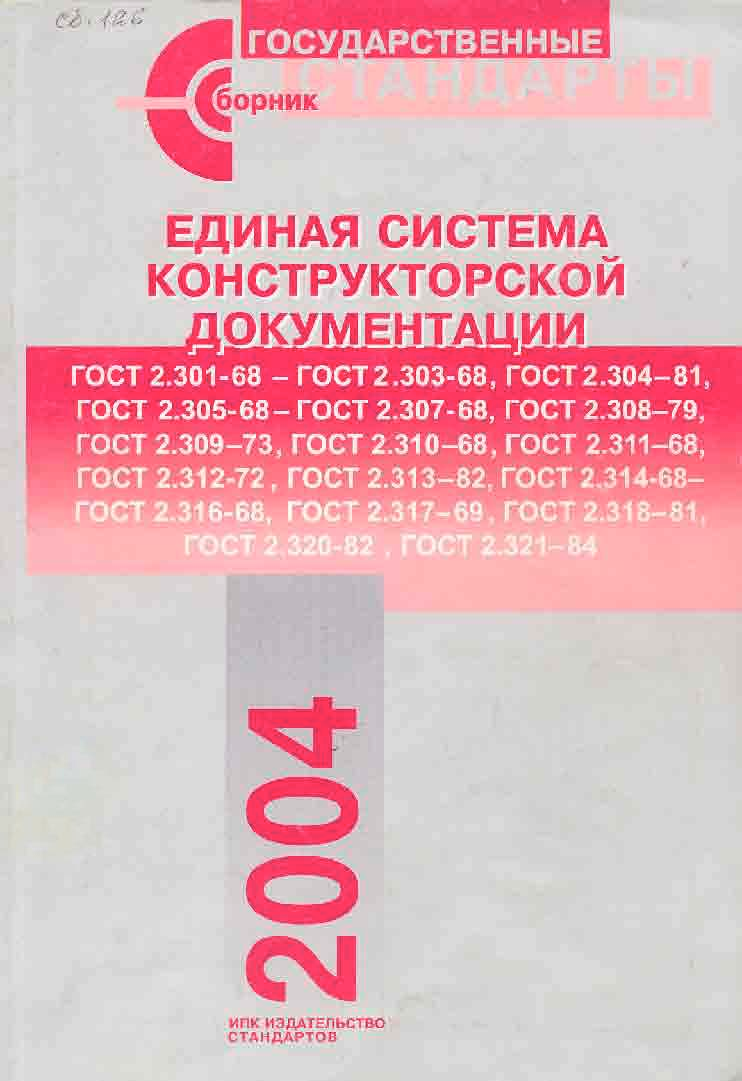 (Единая система конструкторской документации)
««Поле чудес»»
« ОТГАДАЛКИ»
«отгадалки»
2Картина Айвазовского «Девятый …»
Вал
«отгадалки»
«Отгадалки»
«Найди продолжение пословицы»
У халатности три брата: авось, небось …
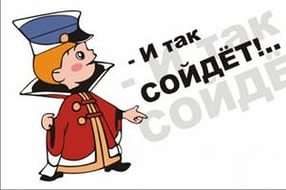 Лучше сидеть сложа руки, чем делать …
Большая работа требует …
«Найди продолжение пословицы»
Побеждают не числом, а уменьем…
Не тот молодец, кто нашел себе дело, а тот молодец, …
Умелый тоже ошибается, да …
У кого сноровка, тот и …
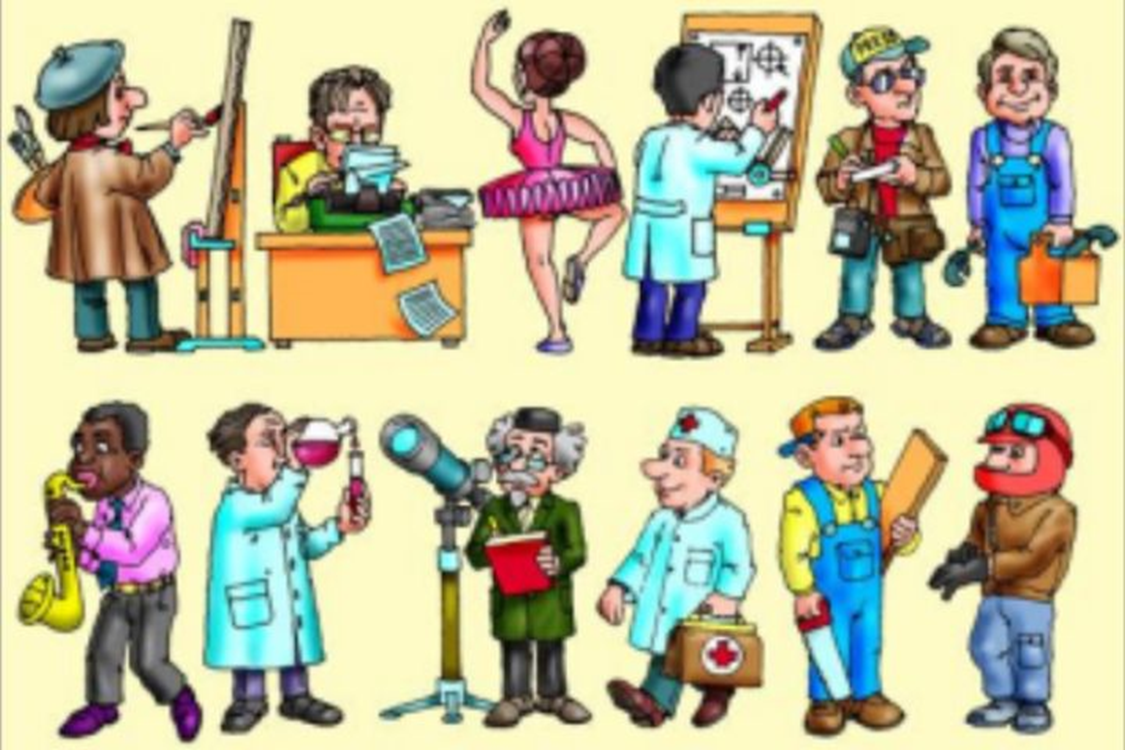 Человек без умения – …
«Найди продолжение пословицы»
Кто ладно строит, тот…
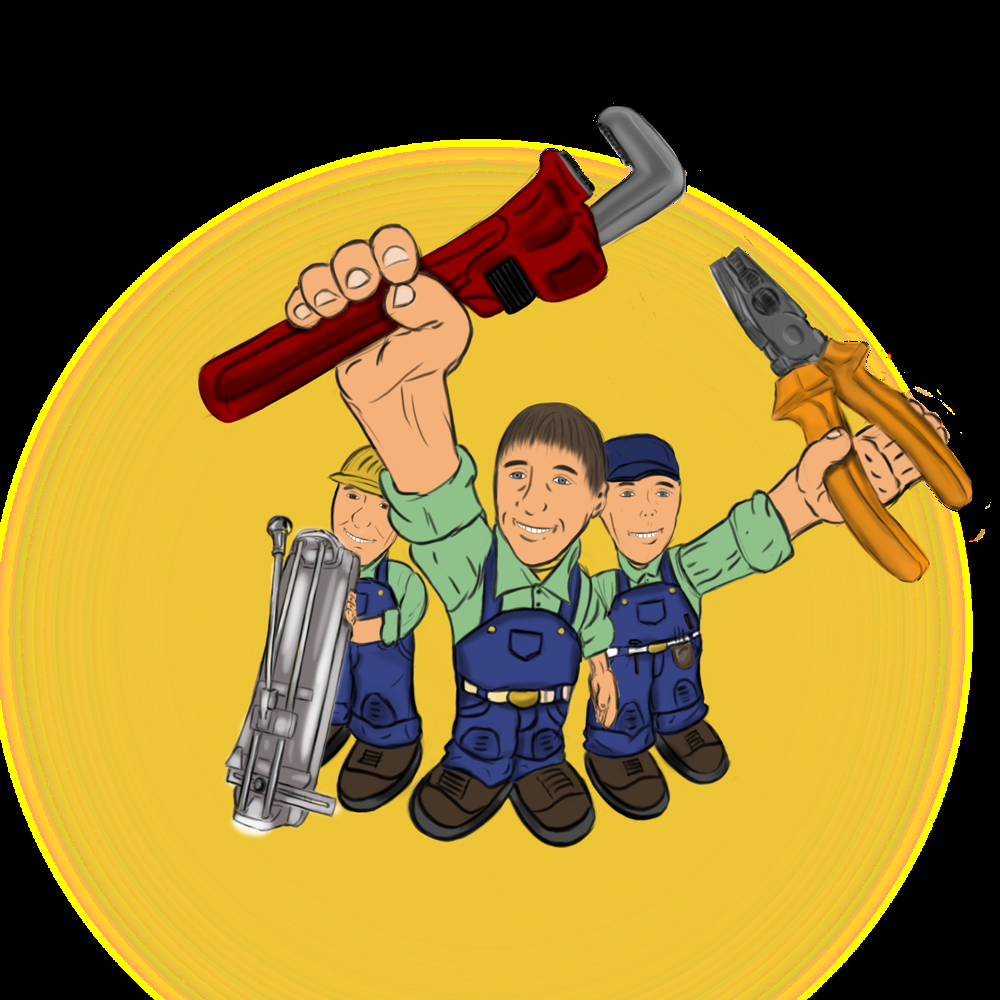 Мастером нельзя родиться, мастерству…
Мастерские руки – от…
Передовиком каждый может стать, кто…
Работай руками и головой…
Благодарю за внимание!!!